Die Probe beim LGS
I.
LGS
Lösung
II.
grafisch
rechnerisch
grafisch
I.
II.
Erste Gleichung
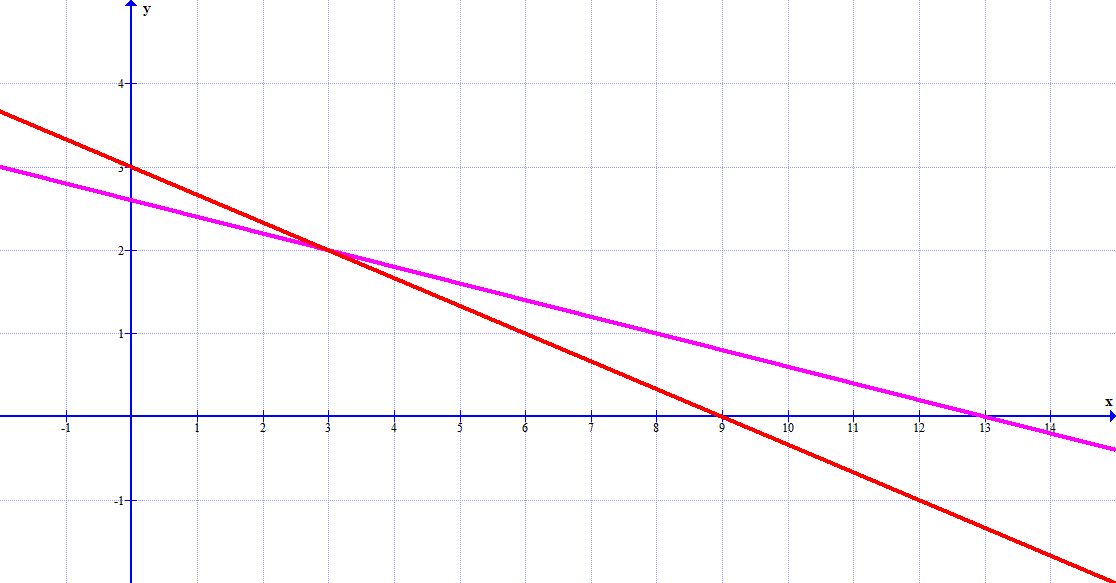 Zweite Gleichung
rechnerisch
Einsetzen der Lösungskoordinaten in Gleichungen und Überprüfung der Richtigkeit des „=„-Zeichens
I.
II.
x
y
Erste Gleichung:
Zweite Gleichung: